Dye-Sensitized Solar Cells
Цветосенсибилизиованные солнечные ячейки
Dye-Sensitized Solar Cells
Цветосенсибилизированные солнечные 
батареи (ячейки Гретцеля, DSSC)
стекло
TiO2 d≈30 нм
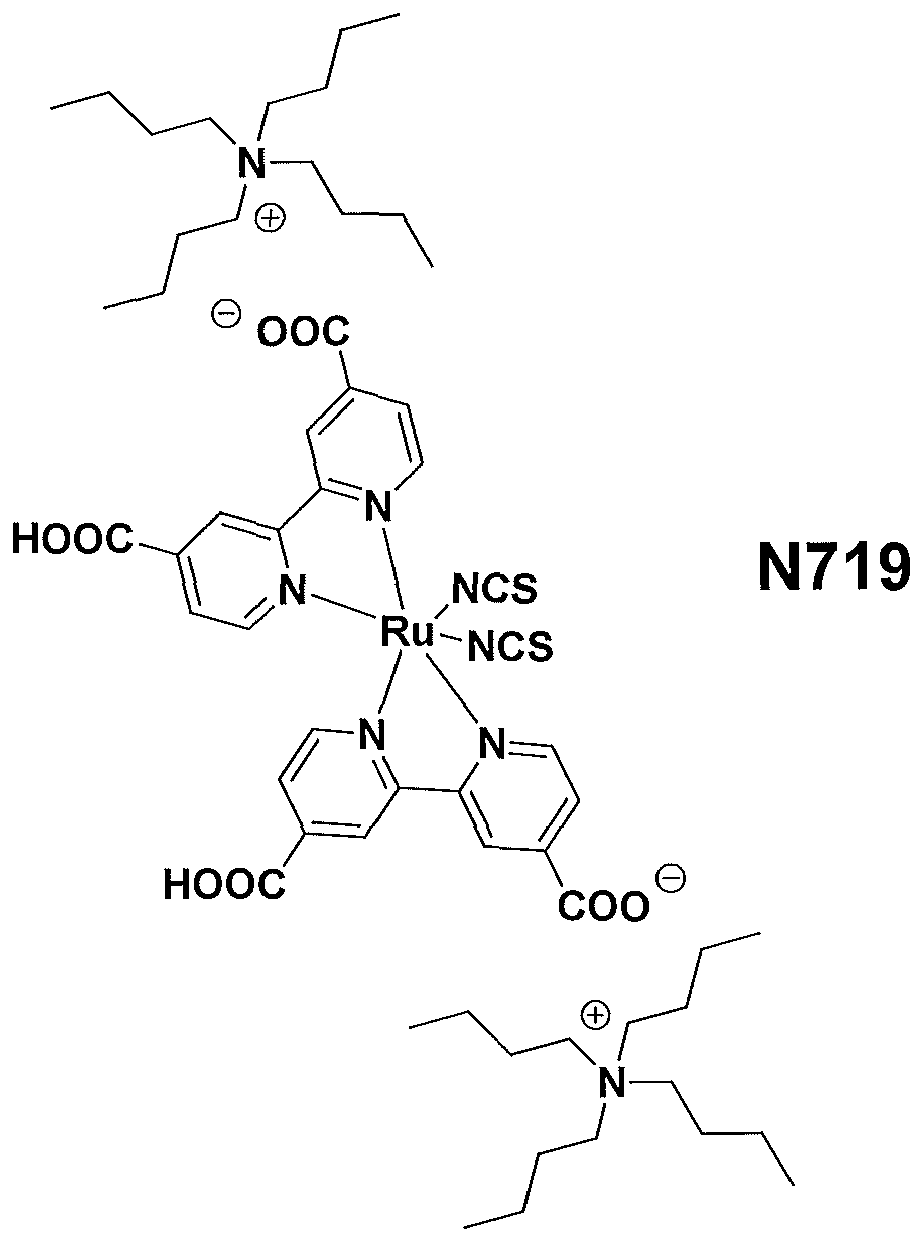 LUMO
cb
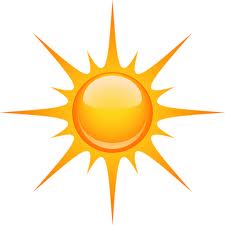 h
е
+
HOMO
Анкер
Red (I3-)
е
Ox (I-)
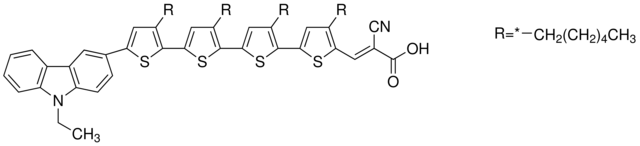 MK-2
сенсибилизатор
FTO (SnO2·F)
Pt
FTO
2
Dye-Sensitized Solar Cells
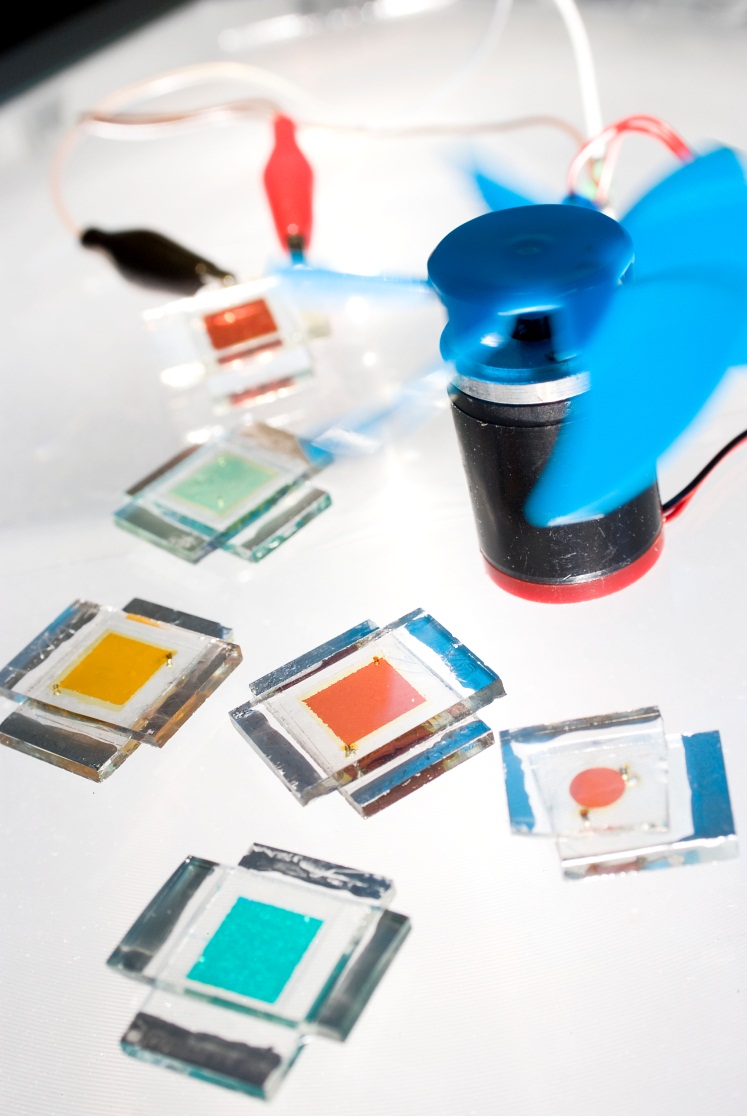 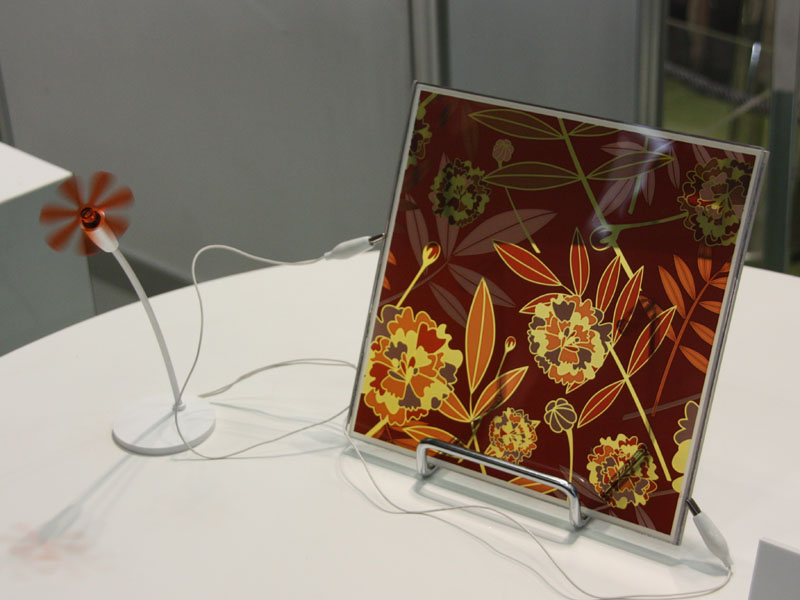 Sony Eco-Products 2008
Working Principles
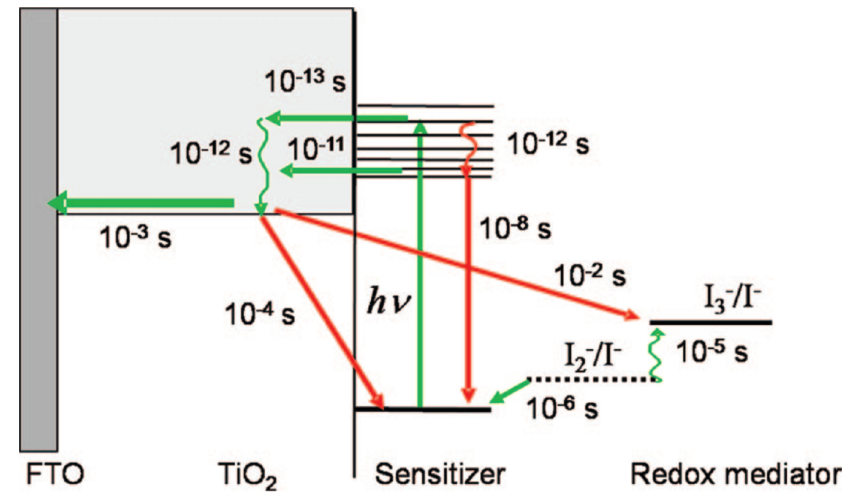 Energy Levels in Semiconductors
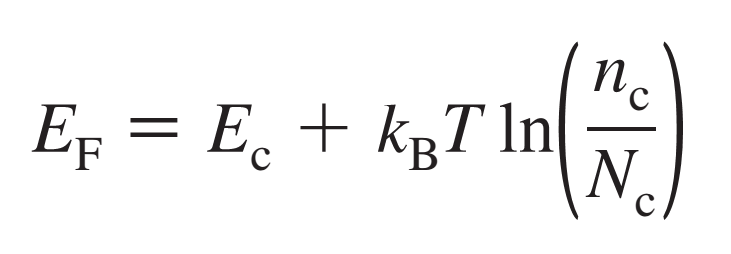 Energy Levels of Redox Systems in Solution
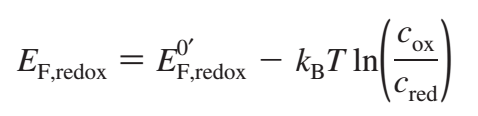 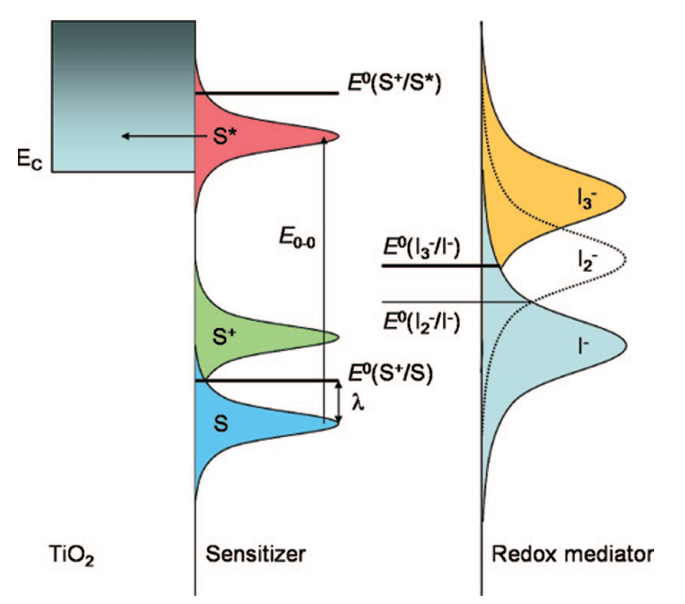 That is VOC?
VOC~EF(TiO2)-EF(Red/Ox)
Types of Devices
Liquid-state DSSC’s. 
contains active Red/Ox system like 3I-/I3-, Co2+/Co3+ etc. in high polar solvent 
like CH3CN, MeOCH2CH2CN etc. 





Solid-state DSSC’s
contains solid hole transporting layer like spiro-MeOTAD and Ag, or Al layer
+
-
Solvent leakage
Low efficiency at low temperature
Many component system
Easy to assemble
High efficiency
+
-
Highest efficiency (15.7%!!!)
No solvent
Flexibility
Vacuum process
High sensitivity to UV and air
Limitations by the pores filling
Red/Ox systems
Most popular is iodine based Red/Ox system: 3I-/I3-
Increase EF of TiO2
and led to higher VOC
KI + I2 + CH3CN
MeImI + I2
+ Li-salt + additives
Improve charge injection into CB of TiO2
Better conductivity in electrolyte
Other Red/Ox systems:
SCN-/(SCN)3-, SeCN-/(SeCN)3-, Fe2+/Fe3+, Co2+/Co3+
Organic Red/Ox systems
Nitroxides as Red/Ox systems
e-
D+/D*
cbTiO2
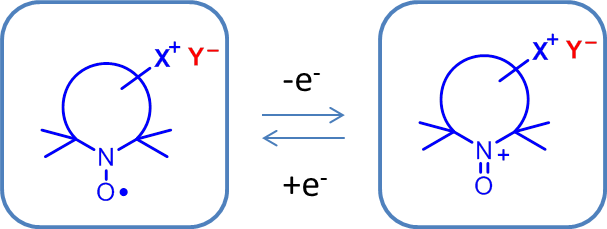 hν
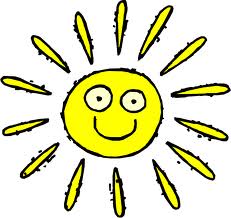 D+/D
Red/Ox
electrolyte
SnO2:F
SnO2:F
Pt
More positive ERed/Ox
Low absorbance in visible range of spectra
High variety of properties e.g. ERed/Ox and diffusion.
Non-corrosive
TiO2 + dye
Nitroxides as Red/Ox systems
PCE=8.6%
PCE=7.0%
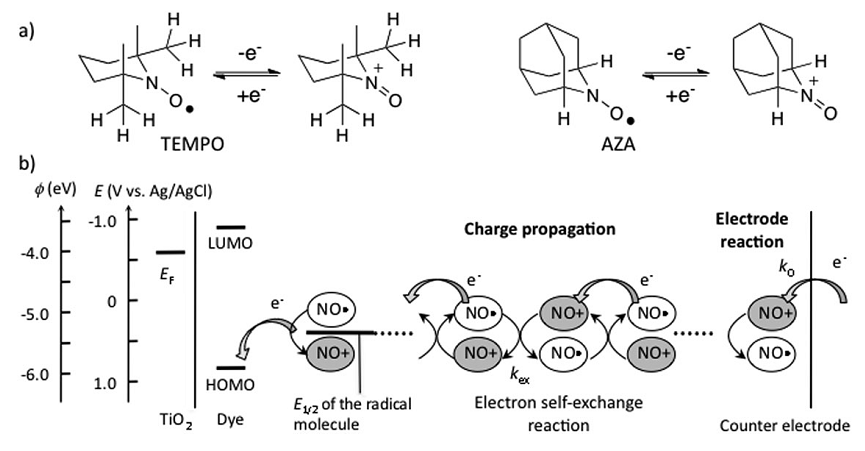 PCE=8.7%
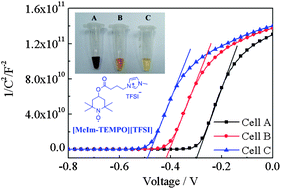 Sensitizers
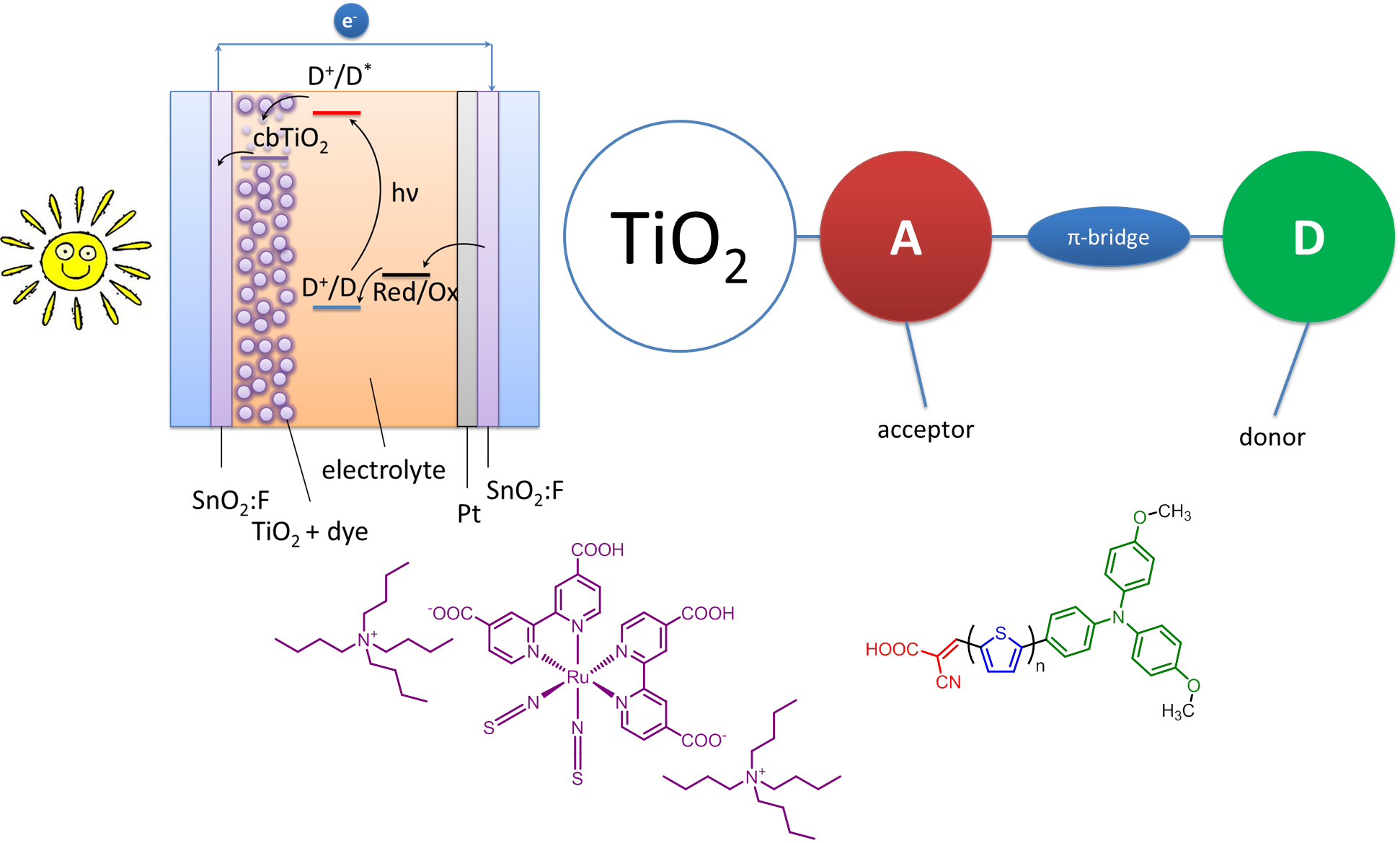 Ru-Dyes For Dye-Sensitized Solar Cells
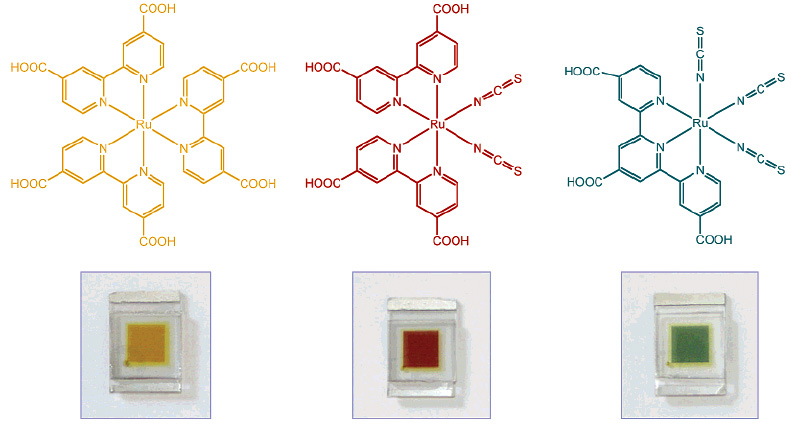 Michael Gratzel, 
Solar Energy Conversion by Dye-Sensitized Photovoltaic Cells, 
Inorg. Chem., 44 (20), 6841-6851, 2005
Other Complex Sensitizers
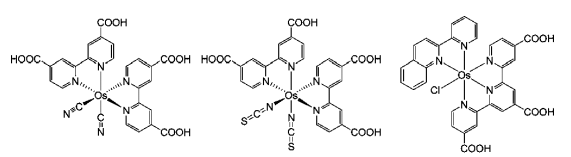 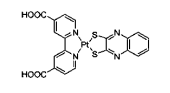 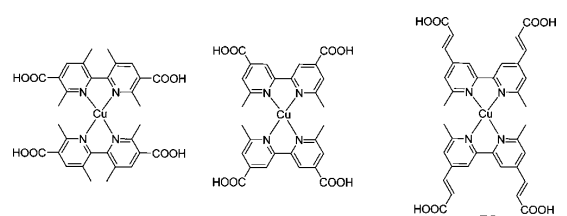 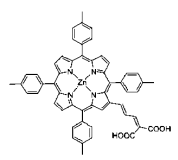 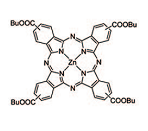 Pure Organic Sensitizers
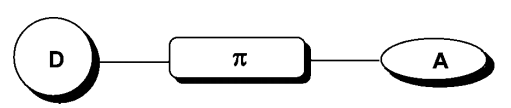 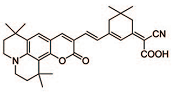 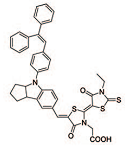 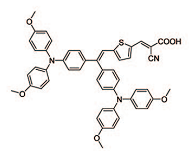 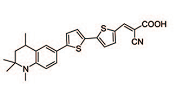 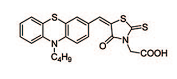 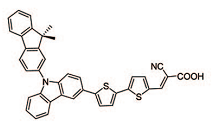 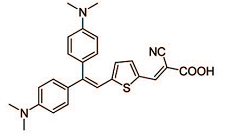 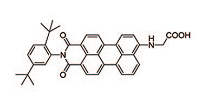 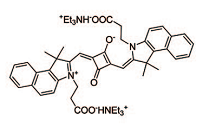 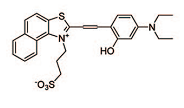 Solid-state DSSC’s.
Hole conducting material
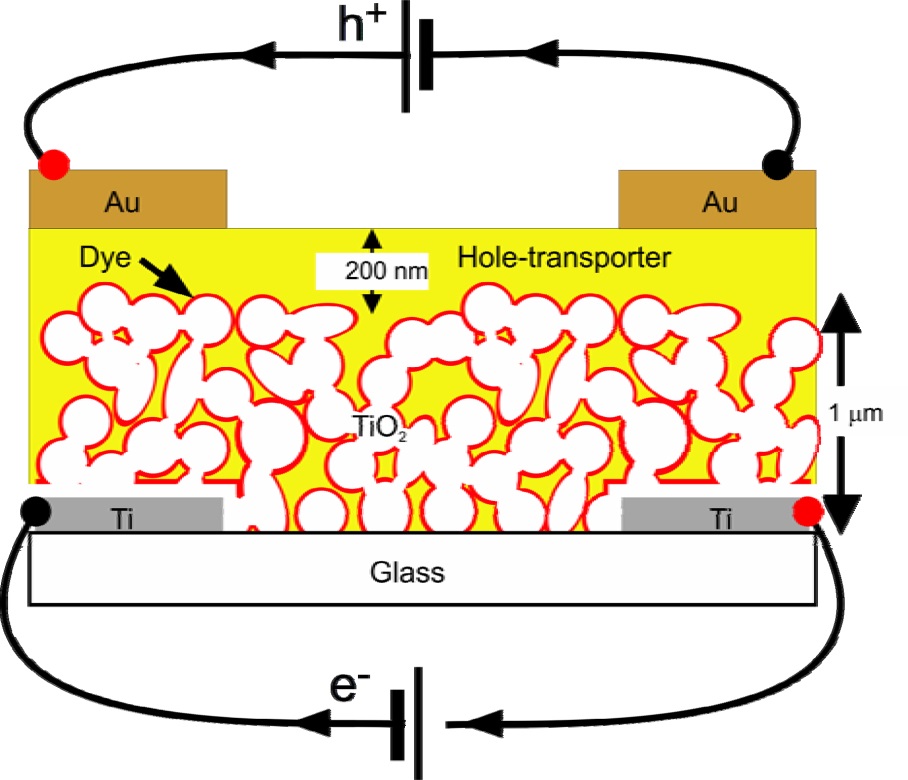 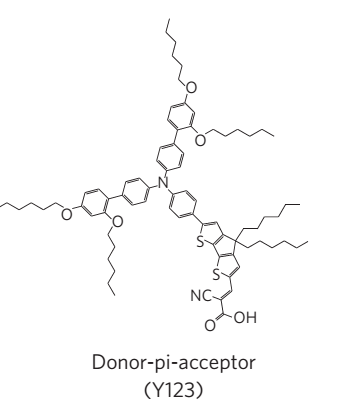 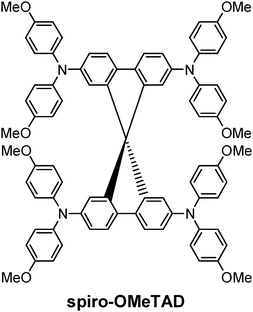 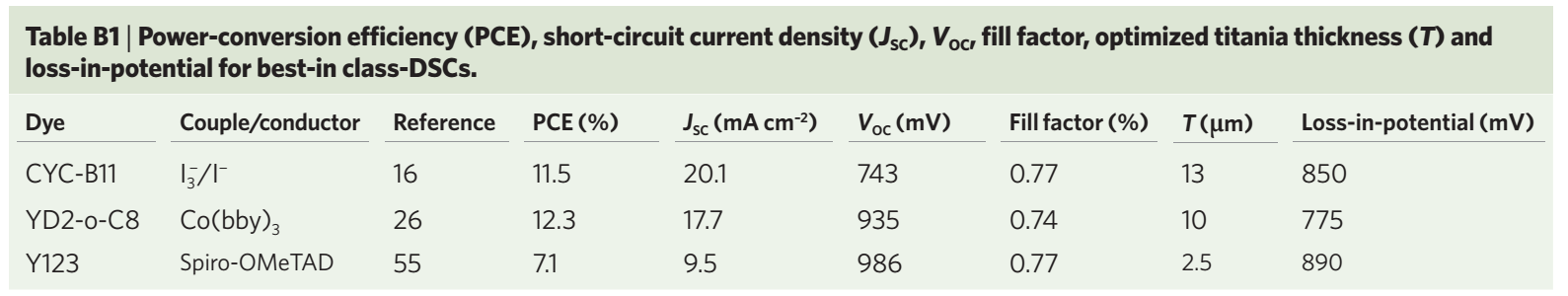 Pervoskite DSSC
PbI2 + CH3NH3I
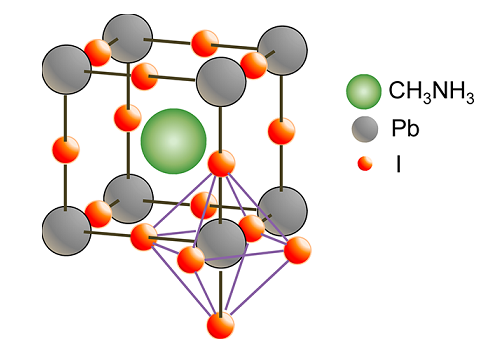 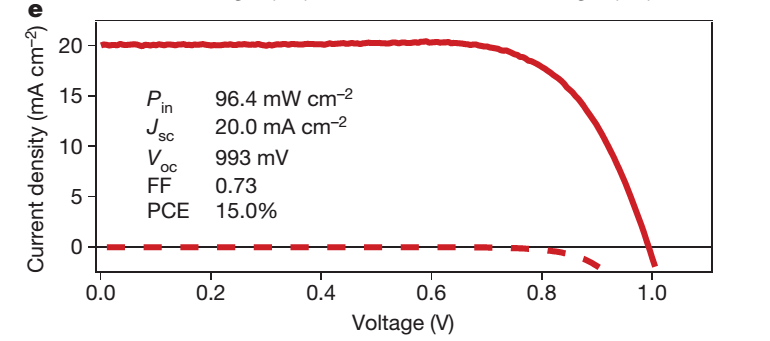 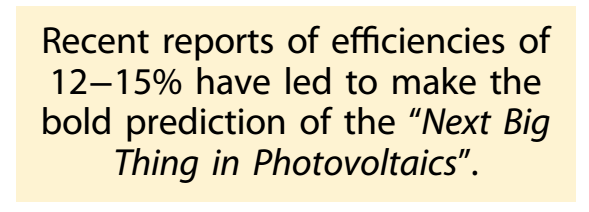 World efforts
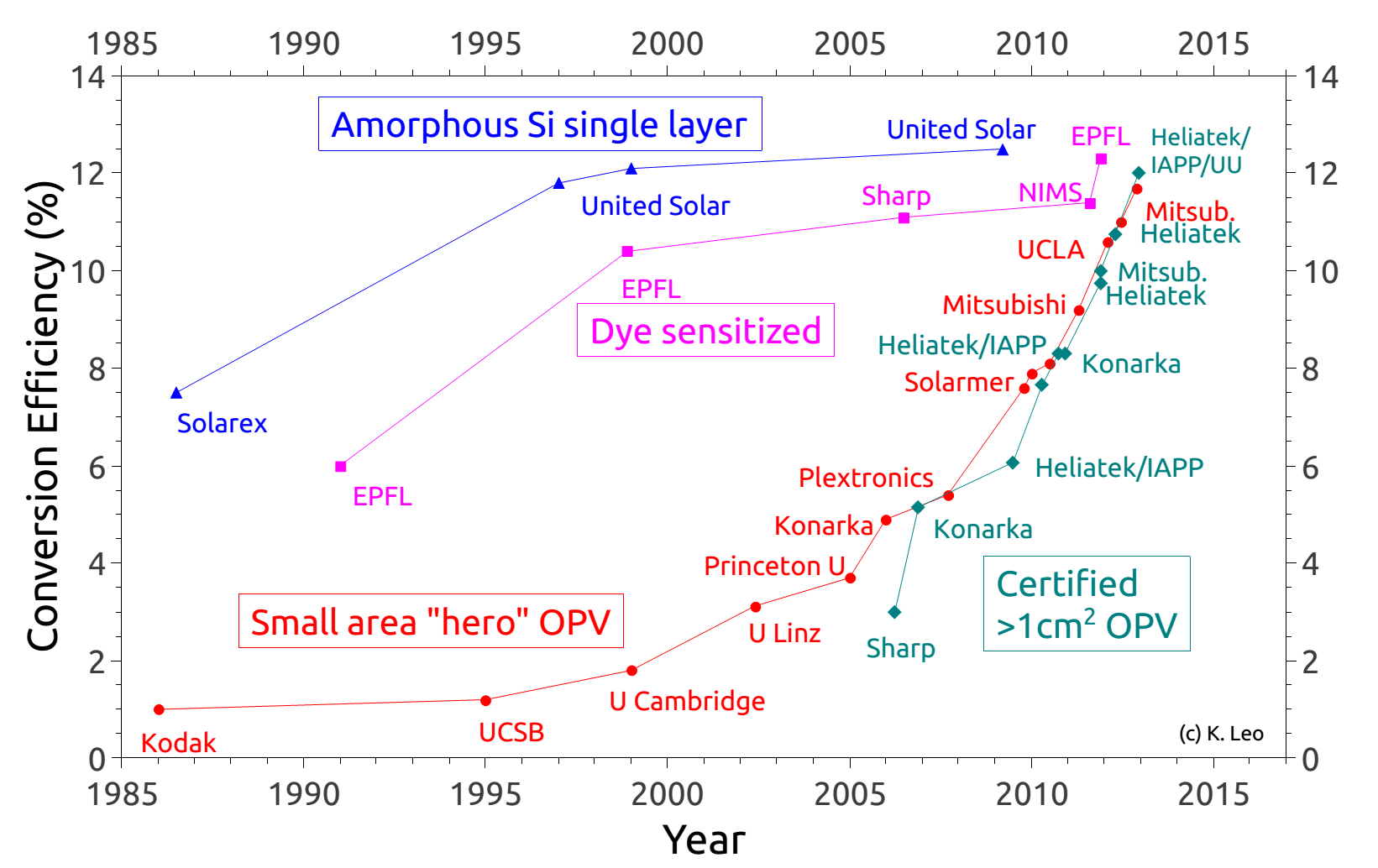 PCE Measurements
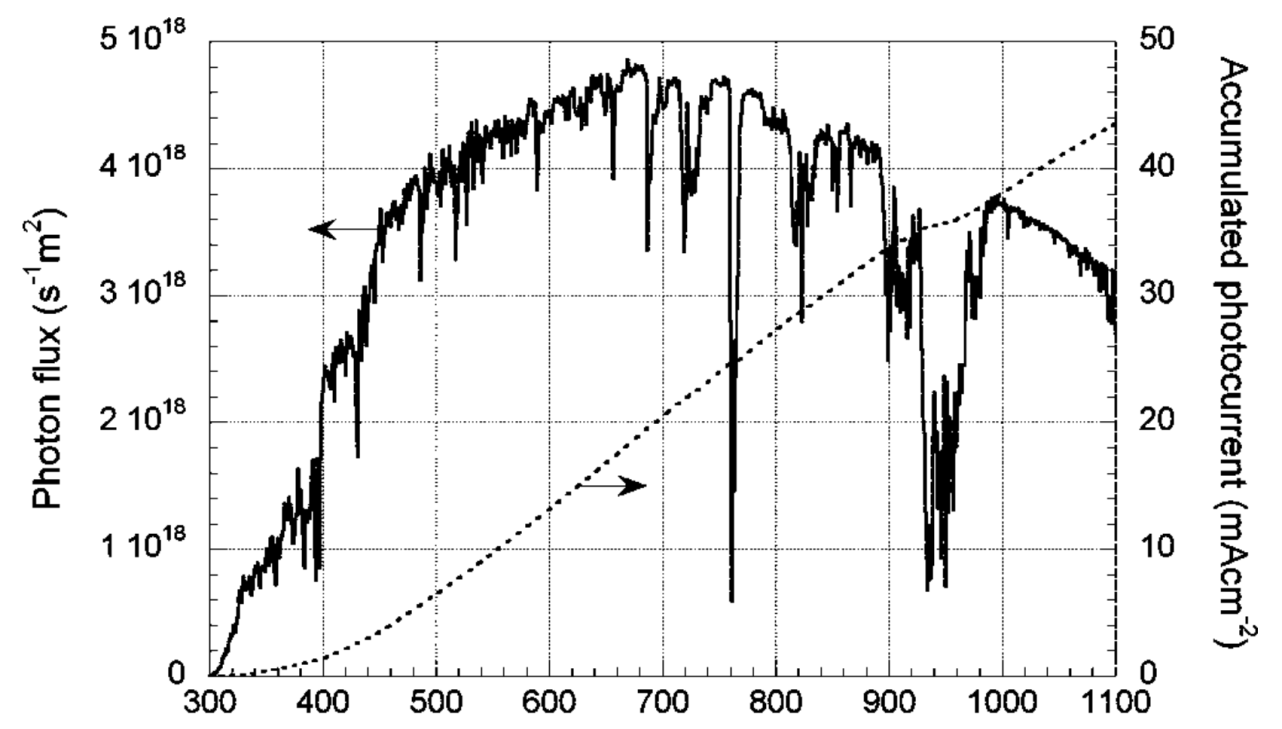 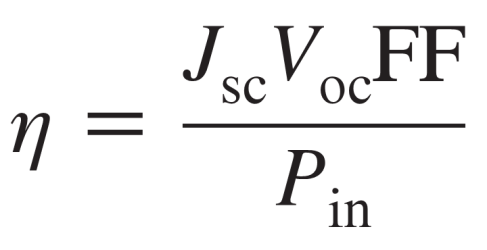 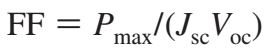 EQE Measurement
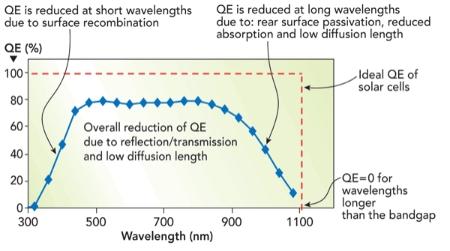 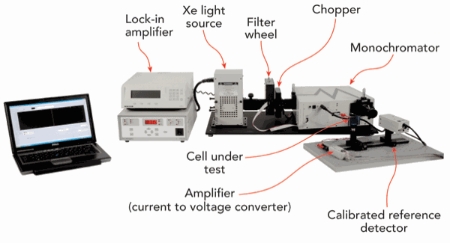 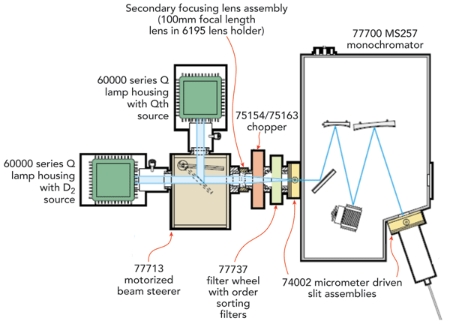 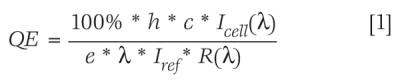 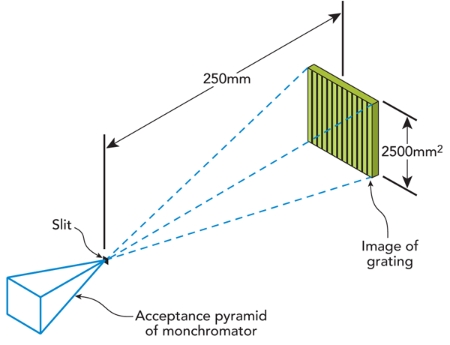 Singlet fission?
(1) The chromophore on the left undergoes an initial excitation to S1. 
(2) The excited chromophore shares its energy with the chromophore on the right, 
creating a T1 state on each.
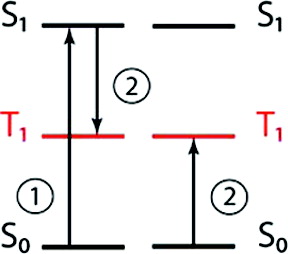 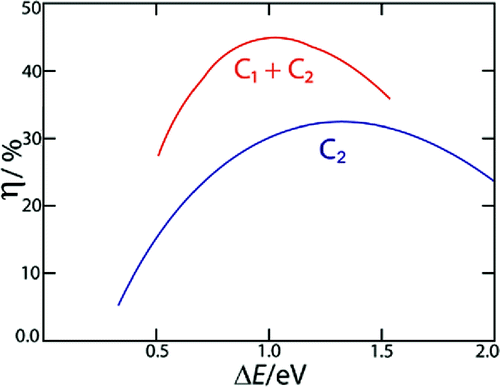 Theoretical efficiency as a function of the S0−T1 band gap for a singlet fission solar cell defined (red) and a conventional dye-sensitized solar cell (blue)
Published in: Millicent B. Smith; Josef Michl; Chem. Rev.  2010, 110, 6891-6936.
DOI: 10.1021/cr1002613
Copyright © 2010 American Chemical Society